HQ U.S. Air Force Academy
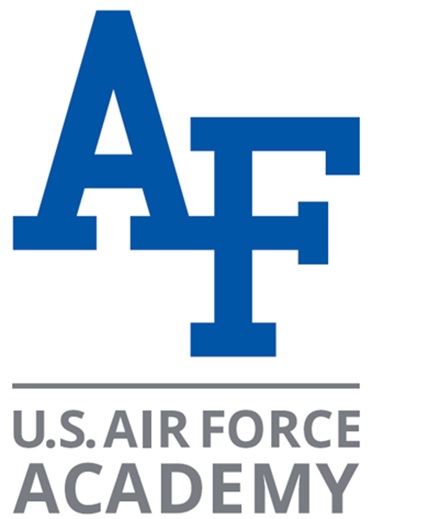 Mortuary Affairs
Janet Edwards
1
Background
Only active cemetery in the Air Force
Pre-need website http://www.usafa.af.mil/Units/Mission-Support-Group/Force-Support-Squadron/Mortuary-Affairs/
Funerals conducted Monday-Friday, 9:00 am – 2:00 pm
Excludes weekends and federal holidays
Mortuary Officer is first point of contact
(719) 333-3323
Located in the Community Center, upper level
2
Funeral Locations
Cadet Chapel
Catholic, Protestant, Jewish
Closed September 2019 – 2027 (approximately)
USAFA Cemetery
Memorial Pavilion
Columbarium
Community Chapel
Requires DoD ID card or Entry Authorization List (EAL) if security increases
Access through North or South Gate for non-DoD ID card holders with a valid driver’s license or passport
3
Casketed Remains
Outer burial container provided at no cost
Local funeral home (out of state deaths)
Prepare, casket, ship to Denver
Provide flag that drapes casket
Receiving funeral home
Pick up remains at airport
Transport to Colorado Springs
Transport to USAFA
May watch lowering of casket
Plot is selected at the time of need
Piggy back burial
No more than 3 per plot
4
Cremated Remains
Local funeral home (out of state)
Pick up remains from place of death
Prepare cremation permit and death certificate
Cremation
Provide flag
Mail urn and flag to USAFA Mortuary Affairs or
Family may hand carry to USAFA
Receiving funeral home not needed
May place urn in ground
Plot is selected at time of need
Direct (or simple) vs traditional cremation
Cost & services
5
Cremated Remains (Ground Burial)
Outer burial container provided by USAFA at no cost (ground burial)
Inside dimensions – 14 ½”x 14 ½” x 14 ½” x 14 ½”
Flat bronze marker for each person
Granite base
Vase
6
Cremated Remains (Columbarium)
Located on east side (exterior) of Memorial Pavilion
Dimensions:  9 ½” wide x 7 3/8” high x 12 ½” deep
Companion niche
No flowers or flags may be displayed
One 5x7 aluminum nameplate for both
8 lines total	
4 lines for sponsor; 4 lines for spouse
No additional text
Place urn in niche
7
Miscellaneous
USAFA chaplain (active duty)
Will attempt to provide denomination specific support if available
Civilian clergy provided by family
Military honors may only be rendered in one location
Must provide DD 214 for sponsor or spouse death
DO NOT PAY for a replacement DD 214
http://www.archives.gov/veterans/military-service-records/standard-form-180.html
Must be from active duty, Reserve or Guard service (not cadet)
To request ANG or USAFR documents, contact Total Force Service Center at 1-800-525-0102 or tfsc_2@mypersmail.af.mil
8
Miscellaneous
Must not have been convicted of a felony
Burial/cremation clothing
Burial agreement if spouse pre-deceases veteran
Veteran and spouse will be buried in the same plot/niche
No paperwork or documents are required pre-need
Provide at the time of death
Scanned/faxed copies are sufficient (originals not required)
On base reception follow funeral
At family’s expense
Pre-need arrangement benefits
Peace of mind for family
Lock in cost
9
Miscellaneous
No cost for USAFA services
Plot (or niche)
Outer burial container
Opening/closing of grave
Permanent grave marker
Granite base
Vase
Flyover
Exception To Policy (ETP) process
Letter of request, DD 214, biography
No less than 5 business days to process
AF assets
Private aircraft (civilian)
10
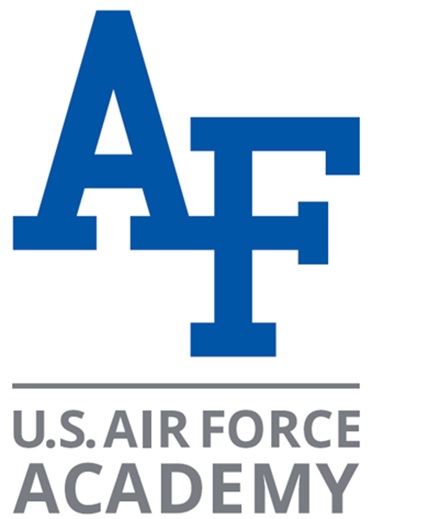 11